Хлеб, всему голова
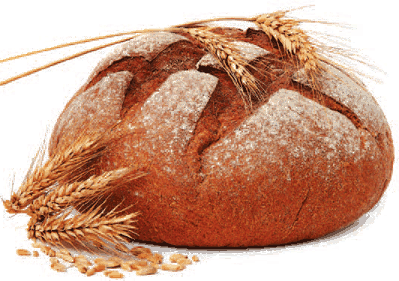 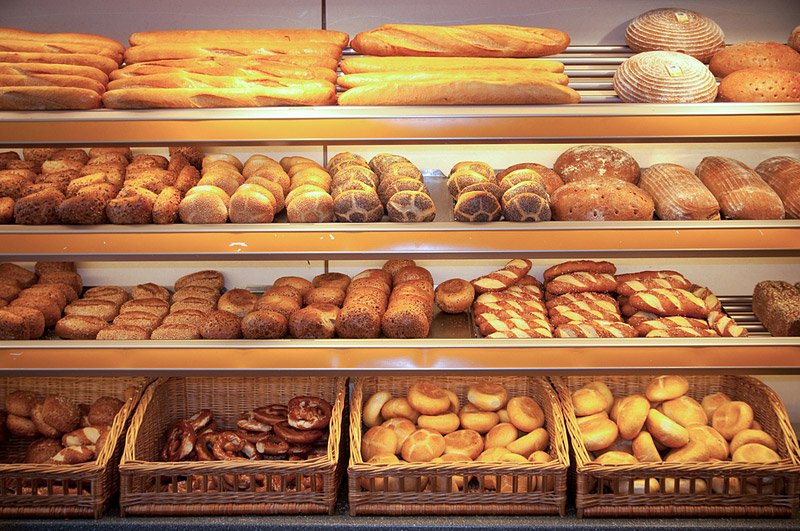 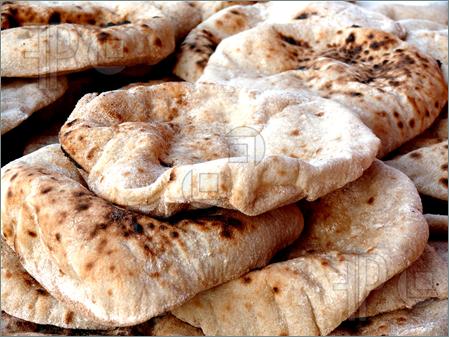 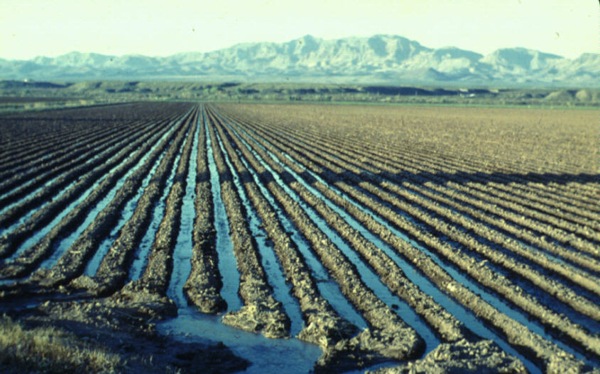 Поля под посевы
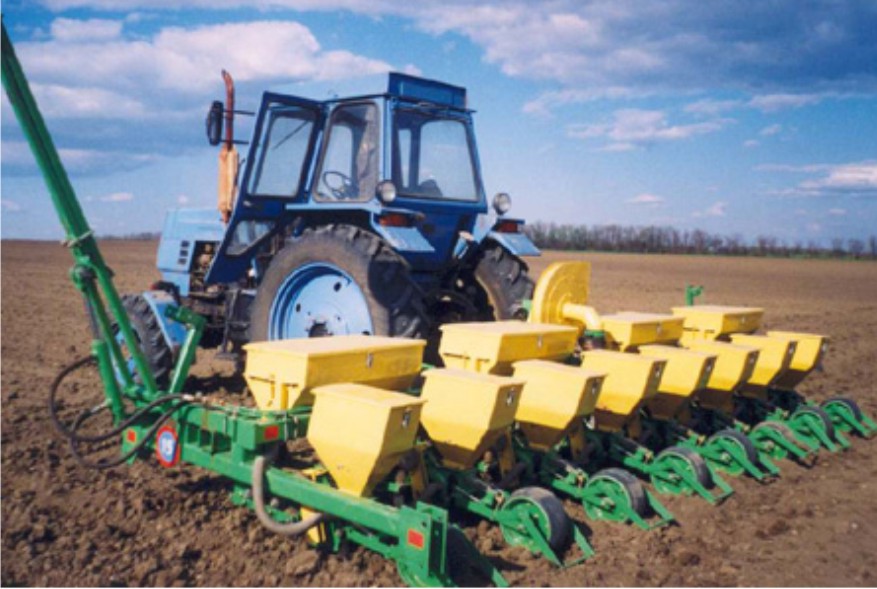 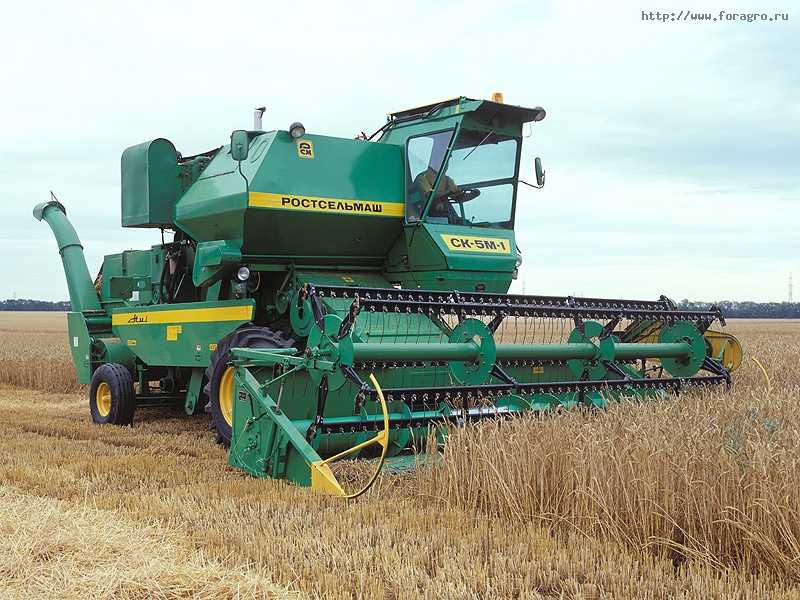 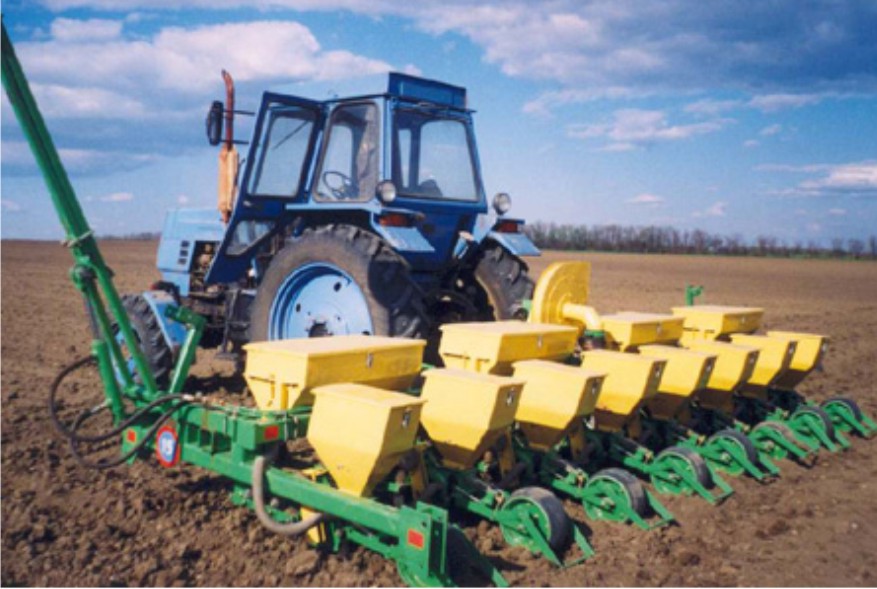 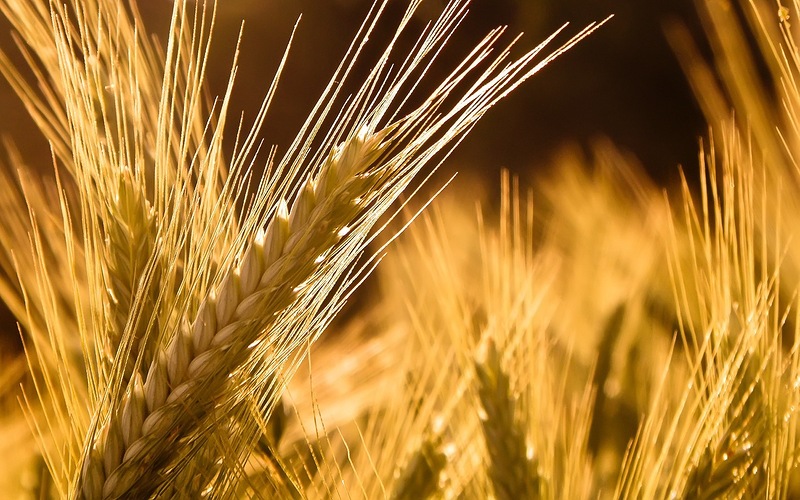 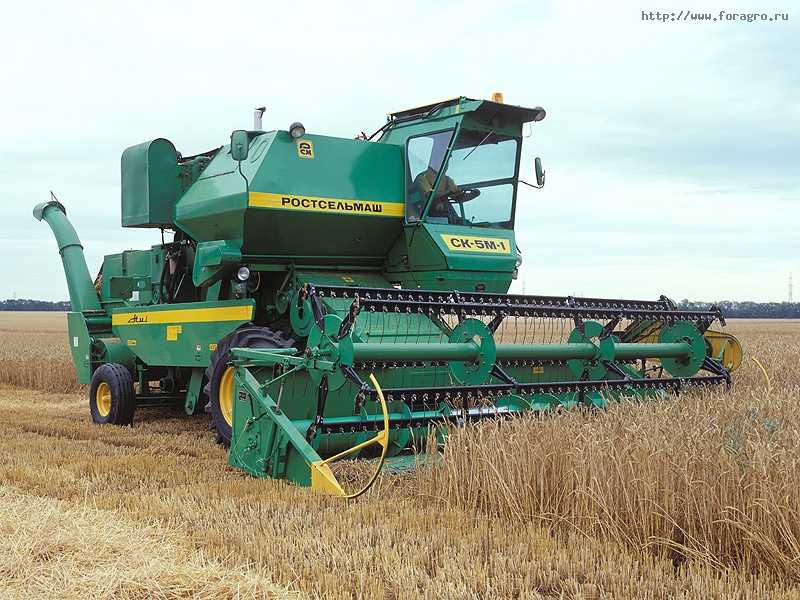 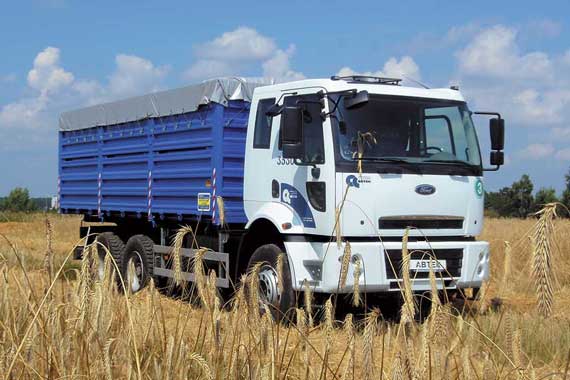 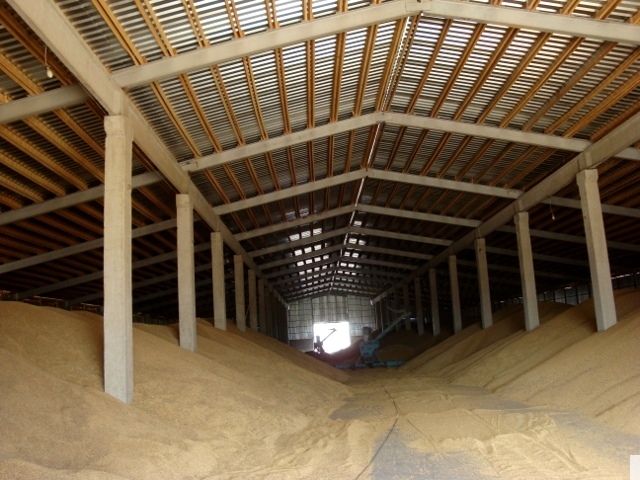 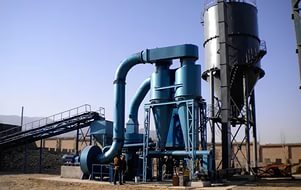 Мельница
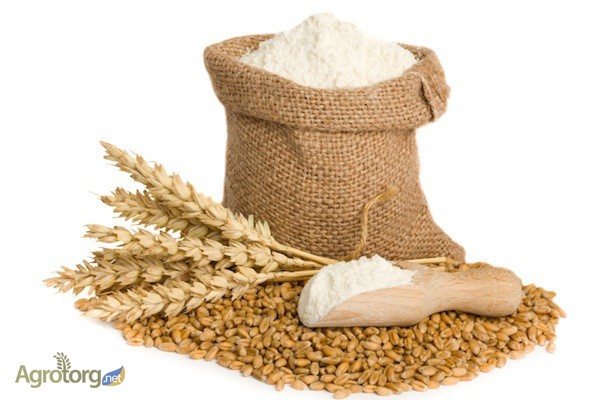 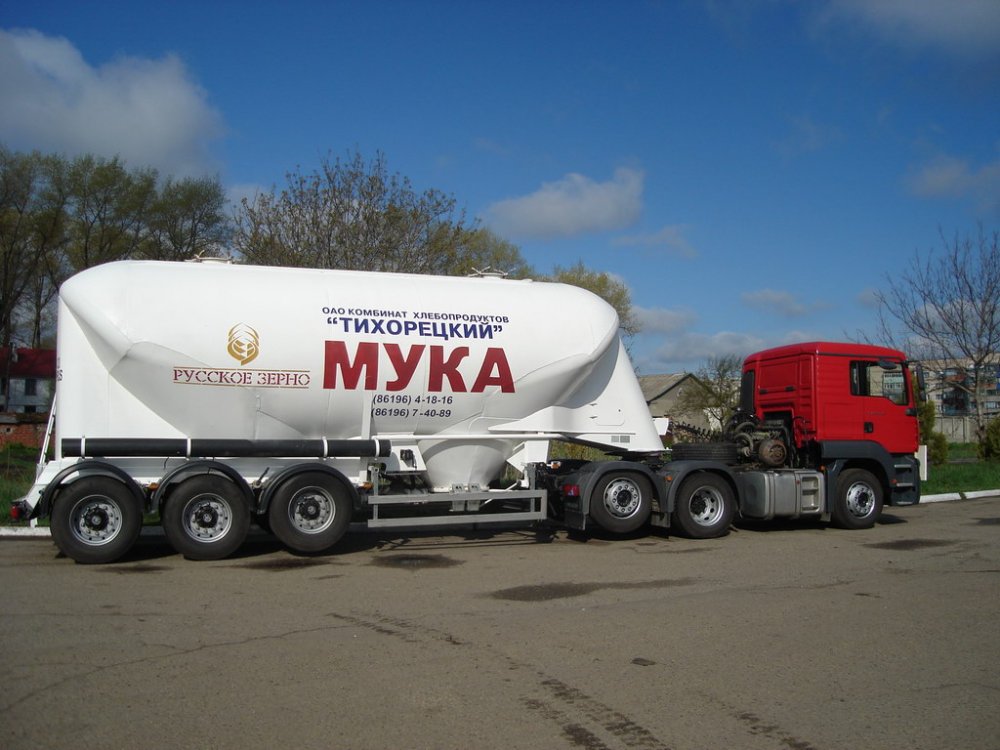 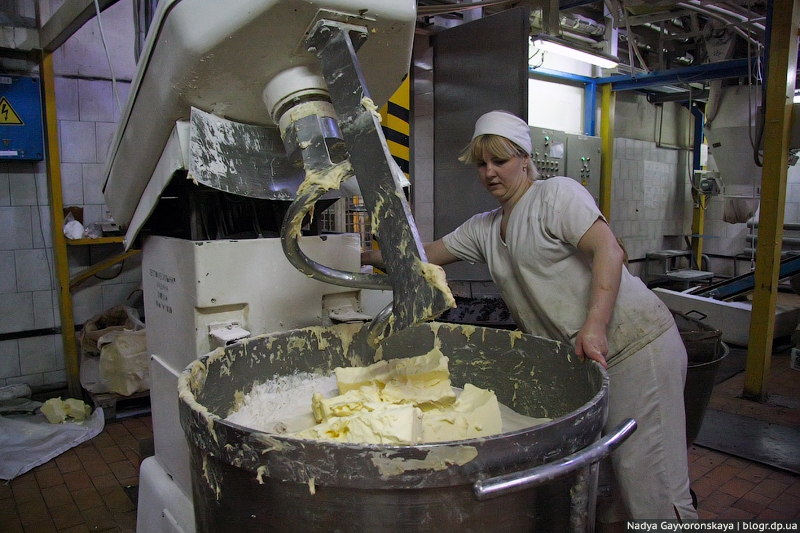 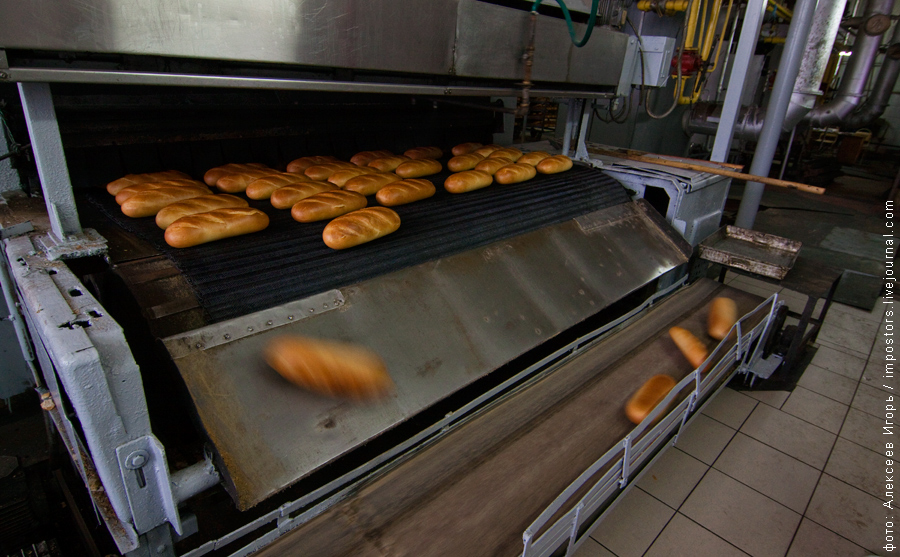 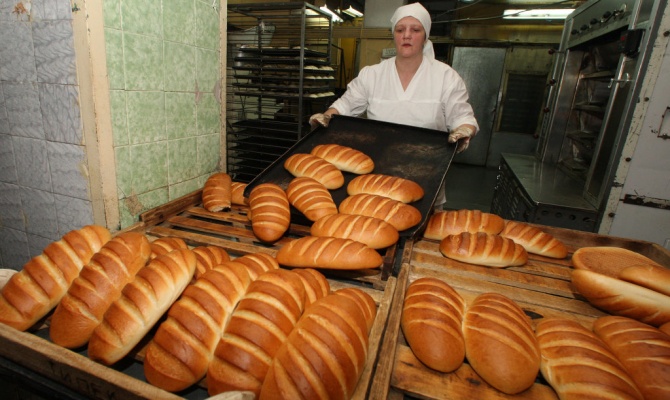 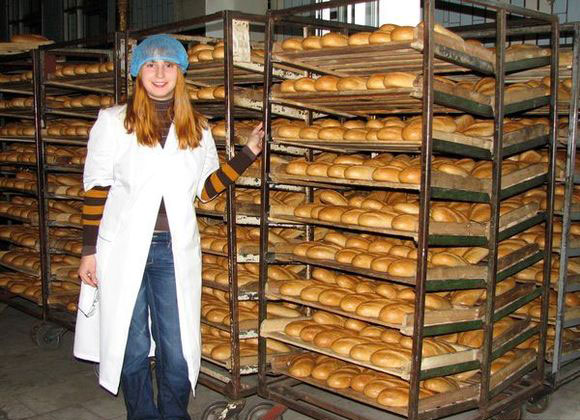 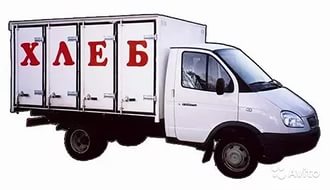 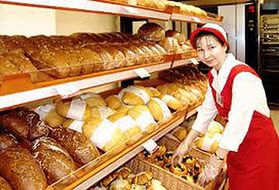 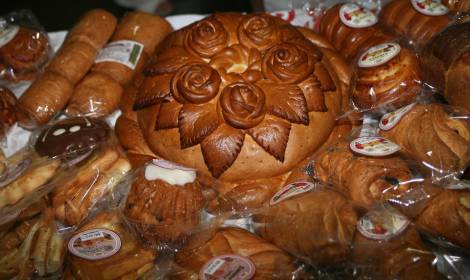 Приятного аппетита
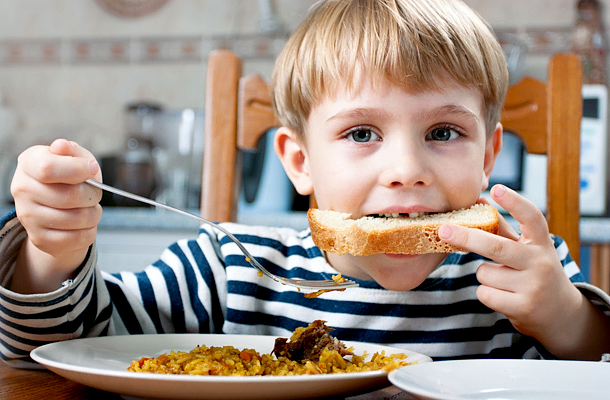